Accident & Incident Investigations
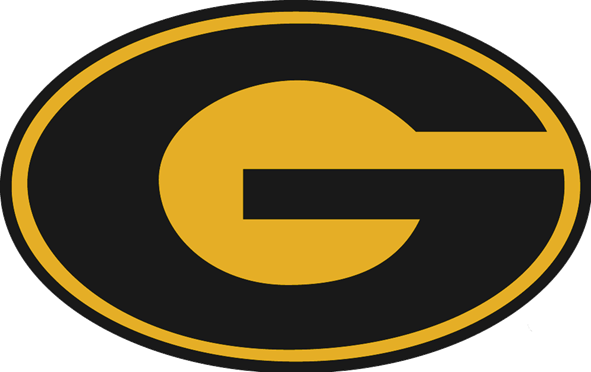 What you need to know
Safety must be first and every employees, clients, visitors, students should be purposeful in preventing an accident from happening in the first place.
Measures to prevent accidents are
University wide safety training
Appropriate signage identifying potential hazards
The GSU University Communication/ notification call outs/texts
Prompt attention/repairs to reported safety issues
Definitions
An accident is defined as an unintentional event that results in personal injury and or property damage. These events can occur involving on campus involving employees, clients, visitors, students, and or property. 
An incident is also referred to as “Near Misses”.  These are events that had the potential to cause injury and/or property damage involving employees, clients, visitors, students, and or property.
[Speaker Notes: Create an outline to get ready:
Introduce the era (Use a mix of media and text)
Organize your artifacts to outline what life was like during the era you are presenting
Think about using a storyboard to outline your images and ideas
Make sure you prepare a clear and well rounded presentation of all aspects of the era (People, jobs, food, transportation, etc. What else should you include so the audience feels like they have visited your era?)]
Reportable Accidents
When an accident occurs, medical aid should be requested immediately for the injured person. All accidents, including those to non-employees, will be investigated. “Near misses” should be investigated as thoroughly as an accident that results in personal injury or property damage. 

In all cases- If medical attention is needed notify the University Police at 2222. If an ambulance is needed call 911 from a GSU campus line. 
Be prepared to tell the 911 system or University Police the following:  (a) Nature of the emergency; (b) Exact location of the victim; (c) Your name and address.  Do not hang up until advised that it is all right to do so.
IMPORTANT FORMS
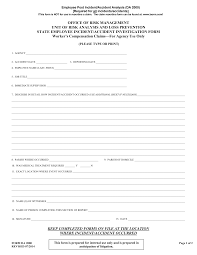 DA2000 –Employee investigation form 
Completed at the time of every Incident/Accident. Should be completed by employee supervisor. 
https://www.doa.la.gov/media/ih4lguko/da2000.pdf
DA3000- Visitor/Clients investigation form 
Completed at the time of every Incident/Accident. Should immediately contact GSU Police department or call for assistance. DA3000 should be completed by the  officer at the scene.  
https://www.doa.la.gov/media/2m0debd1/da3000.pdf
Employee Instructions
Request medical care if needed.
Report the accident/incident to immediate supervisor as soon as practical, at least before the end of the shift during which the accident occurred.
Supervisor Instructions
Supervisor reports the accident/incident on the State Employee Incident/ Accident Form (DA 2000).  All spaces on the DA-2000 are to be completed. Notations such as N/A should be avoided.
Thoroughly complete the “Root Cause Analysis” section of the form. 
provide a comprehensive explanation of the unsafe act which contributed to the accident or unsafe condition, 
provide a comprehensive explanation of why conditions and any other contributory factors existed which contributed to the act, 
provide a detailed explanation of what immediate and long range actions the supervisor took to prevent a recurrence of the of the accident and if any assistance or resources are needed to prevent recurrence. The GSU Office of Safety and Risk Management is available to assist supervisors in completing this forms and, once completed,
Supervisor Instructions Cont.
The initiated accident/incident form (DA 2000) is submitted to the GSU Office of Safety and Risk Management within 24 hours to complete the investigation. *It is important to meet this guideline to allow for the most accurate and thorough investigation of the conditions and location. 
 If the injuries require medical attention, the employee’s supervisor must ALSO complete the LDOL-LOC-1007- “Employer’s Report of Occupational Injury or Disease Form”.
If the supervisor is unable to complete the DA 2000, the supervisor MUST contact the GSU Office of Safety and Risk Management immediately.
Clients/Non-employee (students)/Visitors Instructions
Request medical care if needed.
Immediately report the accident/incident to GSU Police Department. 
189 Central Ave, Grambling LA. 
(318) 274-2222
University Police Instructions
Complete the DA-3000- Visitor/Client Accident Reporting. 
University Police are to retain the original and are to send a copy of the completed DA-3000 to the GSU Director, Office of Safety and Risk Management within 5 working days after completing the form.
Accident/Incident Investigators
An investigation is for the purpose of collecting factual accounts of an accident. Investigations can determine cause, eliminate blame, and prevent recurrence. 
All levels of administrators and supervisors investigate accidents. The most important investigator is the first-line supervisor OR THE University policeman who first arrives at the scene of the accident because:
Knows most about the situation.
Has a personal interest in identifying accident causes.
Can communicate more effectively with the workers.
Can take immediate action to prevent an accident from recurring.
What, When, and Why of Accident Investigation
STEPS TO CONDUCT AN INVESTIGATION
STEP 1. Explain to the employee/client/visitor that your only interest is to prevent recurrence. 
STEP 2. Express concerned for him/her.
STEP 3. If possible, conduct the interview at the scene of the accident–this reduces the possibility of mistakes and avoids embarrassment.
STEP 4. Ask the person to state clearly their version of the accident. Do not make judgmental remarks.
STEP 5. Ask any questions necessary–the key word is necessary. Limit your questions, as much as possible, to facts.
STEP 6. Repeat the person’s version of the event as you understand it. It assures complete understanding between yourself and the employee as to what actually took place.
STEP 7. Close the interview on a positive note.
Vehicle Accidents
Vehicle accidents involving state-owned vehicles or rented/leased vehicles being used on State business in which there are no injuries to the employee
must be reported on Form DA-2041- “Accident Report- Louisiana State Driver Safety Program”.
Vehicle accidents involving state-owned vehicles or rented/leased vehicles being used on State business in which there injuries to the employee
must be reported on Form DA-2041- “Accident Report- Louisiana State Driver Safety Program”. 
*If the injuries require medical attention, the employee’s supervisor must ALSO complete the LDOL-LOC-1007- “Employer’s Report of Occupational Injury or Disease Form”.
Let’s all practice Safety First